Исследовательская работа по биологии:


  «Нарушение кровообращения
 при наложении перетяжки»
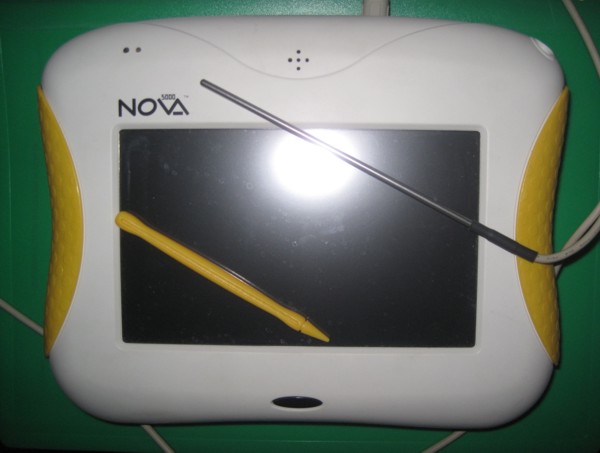 Выполнили: учащиеся 8 «Б» класса

                        Панина Людмила
                        Федорова Анастасия
Руководитель: Прощенко Е.А. ,
 учитель биологии МБОУ  
«Усть-Пристанская СОШ»
Цель работы: 

Исследовать терморегуляторную функцию крови 
и доказать негативное влияние перетяжки на ткани
и органы, построить график зависимости  температуры
кожных покровов от продолжительности наложения
перетяжки
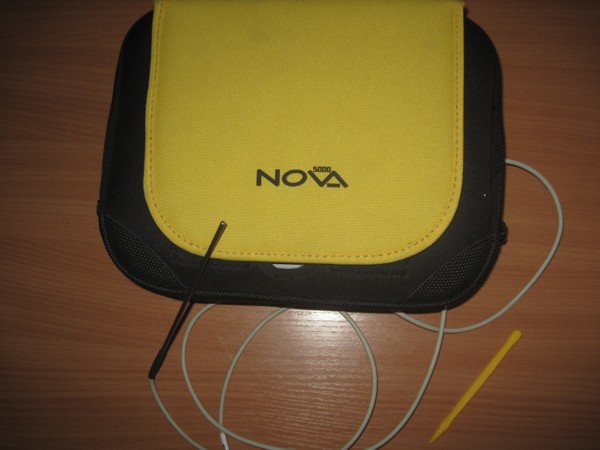 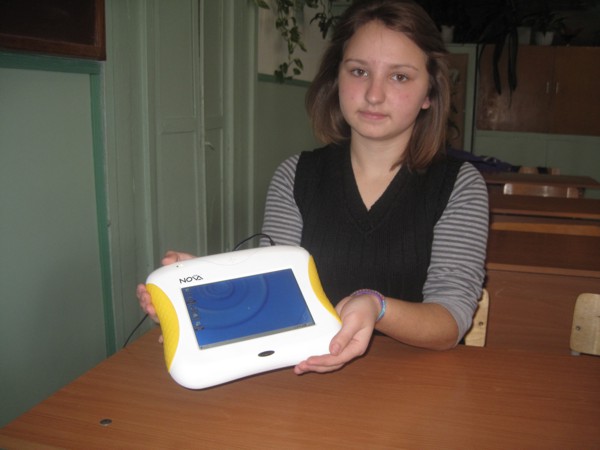 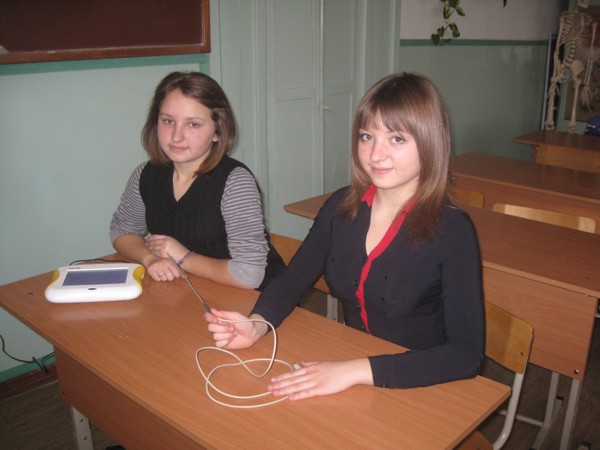 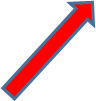 Регистратор данных «Nova 5000»
Датчик температуры
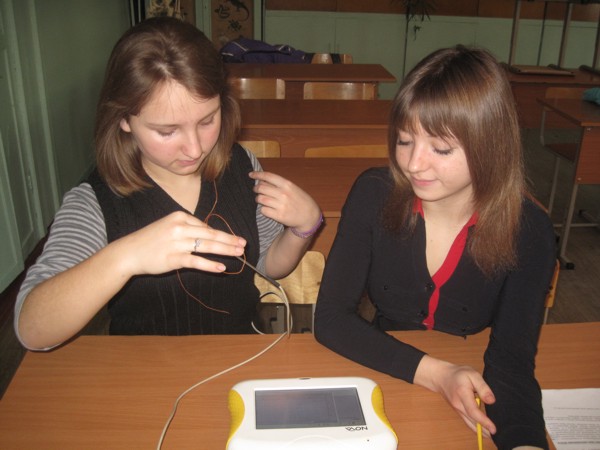 Замеры без наложения
 перетяжки
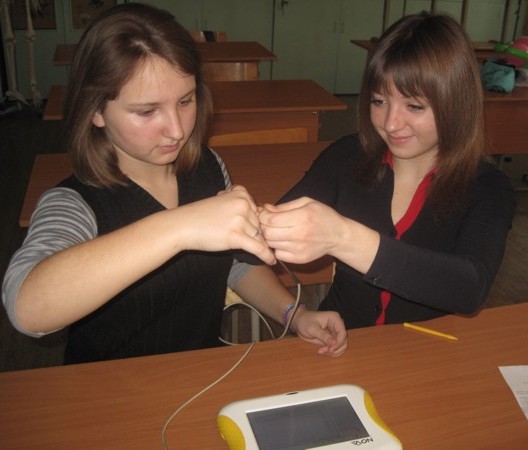 Момент наложения
 перетяжки
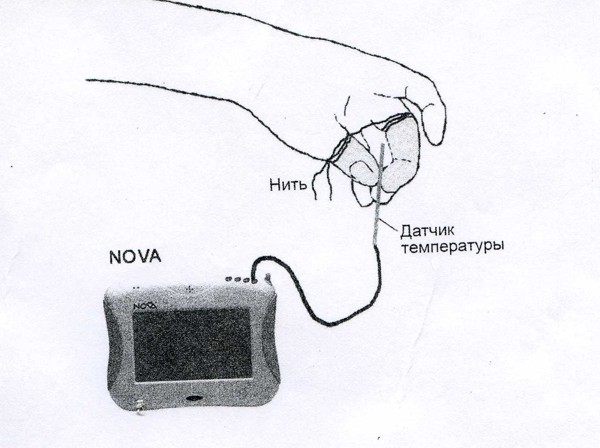 Графики изменения температуры
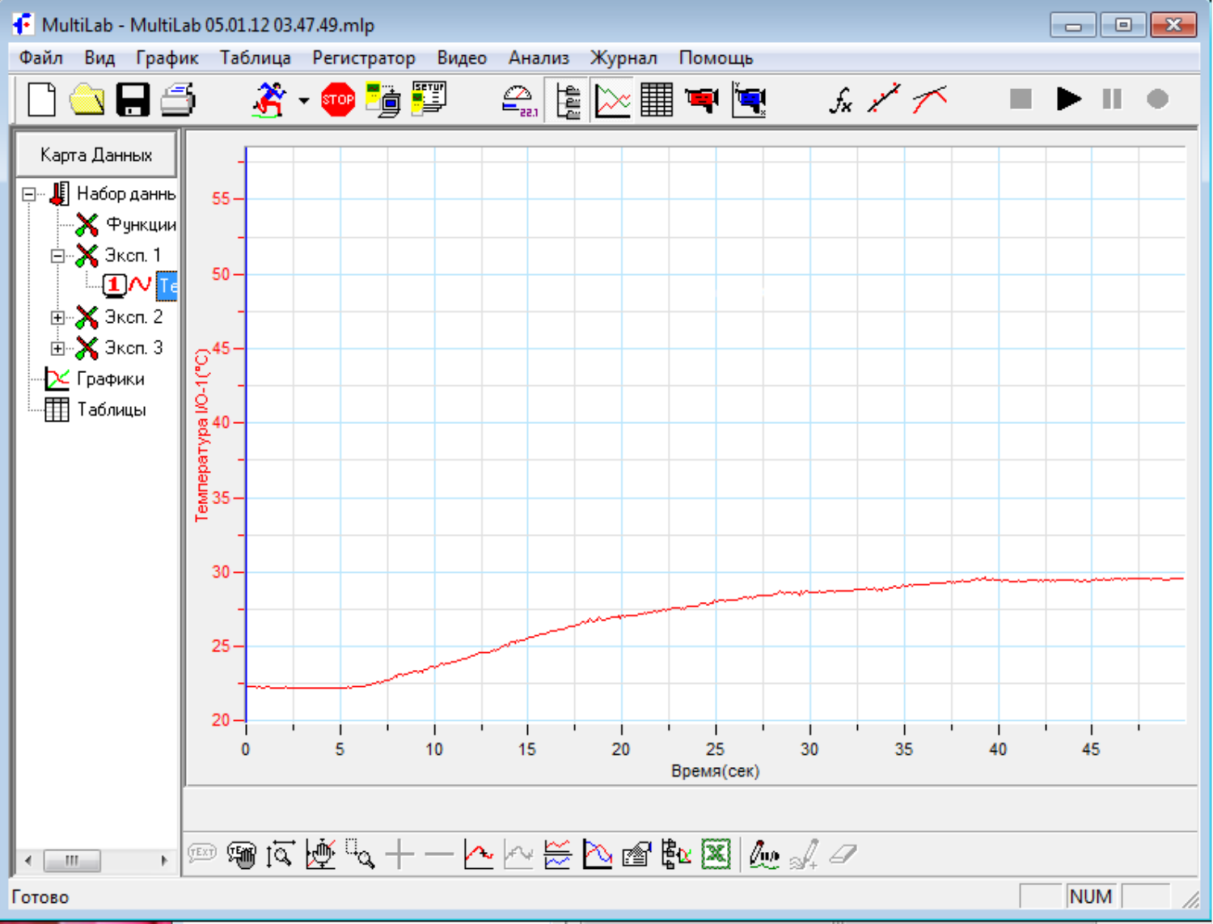 До наложения перетяжки
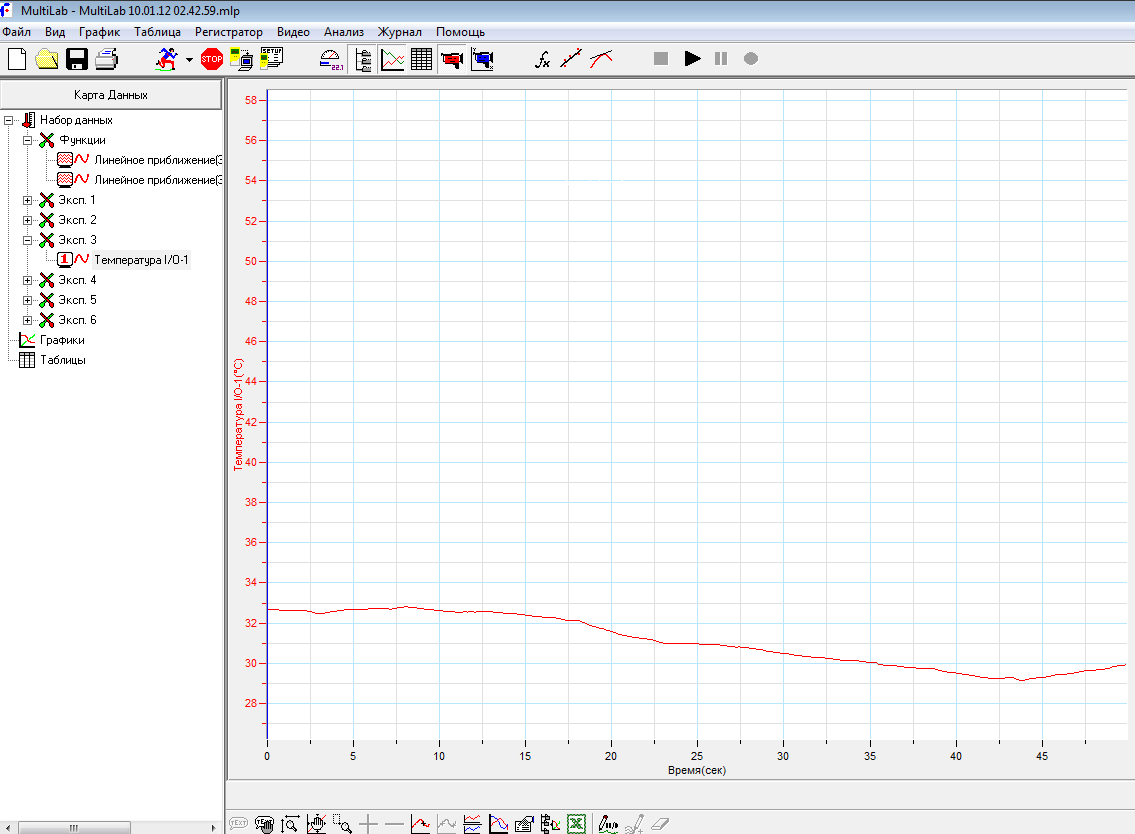 момент наложения перетяжки
момент снятия перетяжки